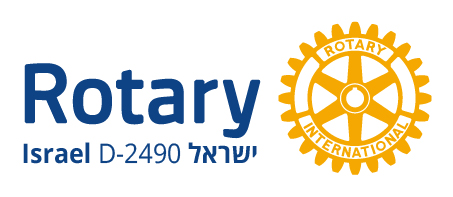 שנת הנגידות דני גלבוע 2023-2022
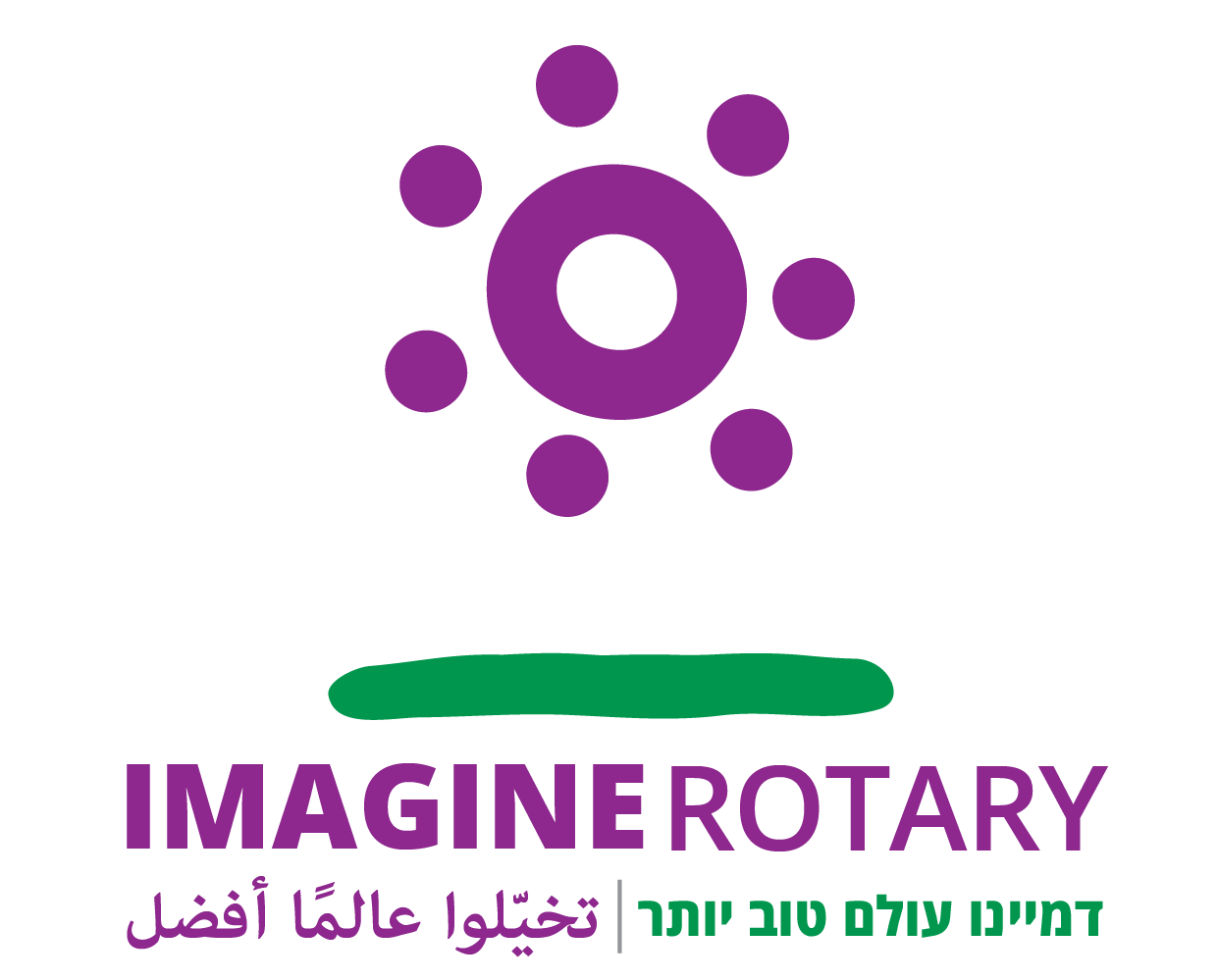 גיוס ומניעת נשירת חברים
נג"מ ירון מטר
מועדון קישון
גיוס ומניעת נשירת חברים
1. דרכים לגיוס חברים חדשים.
2. פעילויות נדרשות ע"מ להקטין פרישת חברים חדשים
3. פעילויות נדרשות ע"מ להקטין פרישת חברים וותיקים
 הערה :  כל הכתוב בלשון זכר הכוונה גם לנקבה
דרכים לגיוס חברים חדשים 
1.1וועדת סיווג – הועדה מגדירה את יעדי קליטת החברים 	לשנת הנשיאות ( סיווגים, גיל ) וכמות החברים הרצויה 	לקבלה, איתור, תאום ציפיות עם המועמד, הגשת טופס 	בקשה + קורות חיים לאישור הועדה .המועמד יגיע 	לפחות  פעמיים למועדון ויתקיים מפגש עם המועמד + 	בת זוגו ביחד עם הנשיא לתאום ציפיות אחרון. לאחר מכן	אישור הנהלת המועדון ,אישור כלל חברי המועדון ולבסוף 	טקס קבלה , הכול אמור להסתיים בתוך חודשיים.
1.2 חבר מביא מועמד ראוי, בתחילה הוא מגיע רק כאורח ואם יש התעניינות מצידו ואי דחיה מצד חברי המועדון, מפנים אותו לראיון עם מי מחברי המועדון שהוכשרו לעשות זאת. המראיין מחליט האם להעביר את החבר לשלב המועמדות. שלב המועמדות נמשך כחודשיים. שבועיים לפני סיום המועמדות וועדת קבלת חברים חדשים מראיינת את המועמד וממליצה למועדון לקבלו (או לא). במידה ואין התנגדויות החבר מתקבל. משלב המועמדות על המועדון למנות ספונסר למועמד למשך שנתיים.
1.3 במקרה של מועדונים ותיקים ,כאשר מרבית חבריו בגיל 	מעל 70 קיימות שלוש אפשרויות:
	א.    מתוך החלטת חברי המועדון , כדי לשמור על 				הומוגניות גיל החברים ומתוך חוסר רצון או יכולת 			להתמודד עם צרכים של חברים צעירים יותר,  				ימשיכו לגייס חברים באותה קבוצת גיל . בטווח 				השנים הקרובות יכול להצליח, לאורך שנים יביא 			להזדקנות, פרישה וסגירת המועדון.
ב. 	במידה ומחליטים להצעיר את המועדון יש ליצור 				תהליך ארוך טווח כאשר בתחילה יש לבנות "קדר 			"של 	כ-10% מחברי המועדון בגיל של 60+ לאחר 			מכן להתחיל לגייס כ-10% מחברי המועדון בגיל של
		 50+ ובסיום שלב זה ניתן לגייס חברים בגיל 40+ 			ולמעשה בכל גיל תוך שמירה על הפרופורציות ,שכן 			המשך גיוס של חברים מבוגרים תשנה שוב את המאזן.
ג. כאשר רוצים לעבור ישירות לגיוס חברים צעירים אין לנסות לגייס 	חברים צעירים כבודדים. יש לגייס קבוצה (לא פחות מ- 20%)   	של חברים צעירים בהתארגנות חיצונית למועדון ,שיוכשרו בנפרד 	לחברות ולביצוע תפקידים ויצטרפו למועדון כקבוצה עם תפקידים. 	תנאי עיקרי למהלך הוא שחברי המועדון הוותיקים יסכימו לקיומו 	ולא יערימו קשיים על המהלך. תהליך המיונים יעשה מחוץ 	למועדון ע"י וועדה שהוסמכה לכך ע"י המועדון. ניתן לעשות זאת 	גם במסגרת מועדון לווין.
2. פעילויות נדרשות ע"מ להקטין פרישת חברים חדשים: 2.1	 כאשר "מוכרים" למועמד את ארגון הרוטרי והאזור, חייבים 	להציג גם תיאור מדויק של המועדון. שהרי המועמד יהיה חבר 	במועדון שלנו ולא במועדון אחר. לשם כך יש להגדיר את ה- 		 DNA של 	המועדון על כל מרכיביו. (הרצאה נפרדת) 
2.2  יש להצמיד לכל מועמד ספונסר, שימשיך ללוות אותו לאחר 	קבלתו ולמשך שנתיים. ( גם  כדי להיות ספונסר יש ללמוד, לא 	כל חבר מתאים למשימה)
2.3 כל חבר חדש חייב להיכנס לעשייה מיידית. מומלצים 		בהתחלה תפקידים בפעילויות קהילתיות, או הצטרפות 	לוועדה פעילה. בשנה העוקבת יש לשלב את החבר החדש 	בתפקידי הטכס הרוטריוני ואפילו בתפקידי הנהלה, 	בתחומים שיש לו עניין וידע ולהמשיך בכך גם בשנה 	העוקבת. פעילות אינטנסיבית בשלוש השנים הראשונות 	יכולות להכשיר את מרבית החברים לנשיאות המועדון.
2.4 הערות:
		א.  אין לקצר בתהליך הגיוס ואין למשוך זמן, חודשיים 			ימים מהווים זמן סביר כל עוד המועמד הגיע לפחות 			לארבעה מפגשי מועדון או פעילויות המועדון.	
		ב. אין להקל בדמי החבר בתחילת הדרך, שכן מי שלא 
			יכול מההתחלה לעמוד בתשלומים הנדרשים לפי 			החלטת המועדון, רצוי שלא להמשיך בתהליך גיוסו 			שכן יהיה קשה עד בלתי אפשרי להעלות את דמי 			החבר לאחר מכן.
ג. 	מי שלא מצליח להגיע למרבית המפגשים בזמן 	המועמדות יש לעקב את הקבלה עד להבנה מדוע לא 	מגיע. במקרים שבהם החבר לא מצליח להגיע 	למפגשים 	מההתחלה, תוך הבנה שאין זה מקרה זמני, 	יש לעצור את תהליך הגיוס. 
ד. 	אין לנסות לשכנע חבר לא ראוי להישאר במועדון, 	לפעמים פרישה של חבר מסוים טובה למועדון.
ה. 	יש להימנע מלגייס חברים כאשר המועדון נמצא בסכסוך 	פנימי בין חברים או קבוצות חברים. (מי ירצה להצטרף 	למועדון מסוכסך ? ואם הצטרף, במרבית המקרים לא 	יישאר לאורך זמן.)
 ו. 	חבר חדש שפורש גורם נזק גדול לרוטרי ולמועדון. כחצי 	מהם לא ימליצו 	לחבריהם להצטרף לרוטרי ככלל ולמועדון	בפרט, לכן עדיף לא לגייס מאשר לגייס גיוס כושל.
3. פעילויות נדרשות ע"מ להקטין פרישת חברים ותיקים:
3.1 לחברים ותיקים אין כבר ספונסר ולכן אין מי שמתעניין 	בהם. לחבר שלא מגיע במשך שבועיים ברציפות, המזכיר ימנה 	חבר שיתעניין בשלומו ואם יש צורך יסייע לו.
3.2 יש לצוות שני חברים ותיקים (נ"ל) בהנהלת המועדון. יש 	לעניין את החברים הוותיקים להצטרף לפעילויות המועדון 	כחלק מוועדות. חשוב שכל חברי המועדון המעוניינים בכך, 	יהיו 	מצוותים לפעילות ולוועדות המועדון.
3.3  	יש לתת לחברים הוותיקים להגיש מידי פעם הרצאות ,
		 ג'וב טוק ולשמוע את דעתם בנושאים שונים. חלקם 				ישמחו להצטרף לפעילות קהילתית על בסיס קבוע וארוך 			טווח. 
3.4 	וגם המקרה של חברים וותיקים אין לנסות לשכנע חבר 			לא ראוי להישאר במועדון, לפעמים פרישה של חבר מסוים 		טובה למועדון.
יישום ההמלצות יביא לתוצאות !
בהצלחה.